FACCIAMO UN VIAGGIO. DESTINAZIONE: FELICITA’!!
Dott.ssa Alice agazzi
Info.aliceagazzi@gmail.com
PROGRAMMIAMO 
IL VIAGGIO: 
STILIAMO LE TAPPE 
DEL PERCORSO.  
CHI HA PERCORSO 
QUESTO VIAGGIO 
PER LA FELICITA’ CON ME?
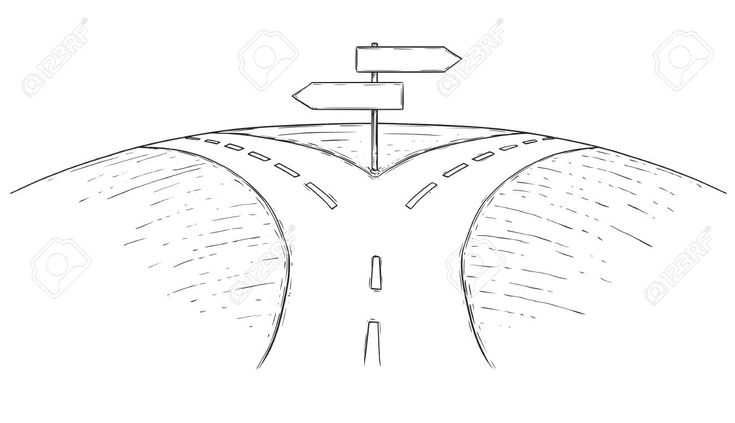 Ogni fase di vita inizia con una sfida e, quando la sfida viene superata, avviene lo sviluppo. Per ogni fase e per ogni individuo sono fondamentali le risorse che può mettere in atto per affrontare con successo le sfide.
Le 7 fasi del ciclo di vita
1. infanzia: coinvolge maturazione fisica, cognitiva e fonda le basi per la socializzazione e per i legami di attaccamento. 
2. Adolescenza: Richiede una ristrutturazione della propria identità a causa dei cambiamenti cognitivi ed emotivi. È anche la fase della maturazione sessuale e dell’acquisizione di un sé diverso rispetto al sé bambino.
3. Età del giovane adulto: tra i 18 e i 25 anni circa. Si acquisisce autonomia fisica e mentale dai propri genitori, l’identità sessuale diviene  stabile e la moralità  viene interiorizzata.
4. Prima età adulta: tra i 25 e i 40 anni. Il sé si consolida, le relazioni diventano stabili, c’è desiderio di creare un nucleo familiare e di realizzarsi lavorativamente. 
5. Età adulta media: dai 40 ai 60 anni. si osservano i compiti di gestione della carriera  e della cura della vita familiare e della coppia. Il rapporto con i figli diviene via via più simmetrico. Si osserva il massimo equilibrio nell’assetto di personalità.
6. Età adulta avanzata: tra i 60 e i 75 anni. I figli escono di casa, arriva il periodo del pensionamento e si assiste ad un progressivo invecchiamento, aspetti che richiedono una progressiva ridefinizione dei ruoli. Aumenta la riflessione sulla mortalità così come le capacità introspettive si dedicano ad analisi sulla propria vita. La vita viene accettata per quella che è stata.
7. Tarda età adulta: oltre i 75 anni. variabile deterioramento fisico e cognitivo, le competenze acquisite nella vita permangono ma con minori performance. Si ha una riorganizzazione del sé e l’adattamento ai cambiamenti dovuti all’età. Spesso inoltre, la relazione familiare va incontro ad un ribaltamento, dove si assiste alla cura dei figli nei confronti dei genitori.
ERIKSON E LA TEORIA
 DELLE OTTO FASI DI SVILUPPO
Erikson identifica otto fasi del ciclo di vita, ognuna caratterizzata da un dilemma da superare. 
Le 8 fasi di Erikson sono messe in relazione con la dimensione culturale e sociale, per questo motivo la teoria di questo psicanalista viene indicata come Teoria dello sviluppo psico-sociale.
3. Iniziativa/senso di colpa: 3/6 anni. il bambino deve superare il dilemma tra l’esigenza di coperta e di esplorazione e il senso di colpa dovuto a questa sua esuberanza. cerca di sperimentare e scoprire. Questa sua esuberanza alimenta un certo conflitto con i genitori e con gli adulti, che premono per contenere il comportamento a volte un po’ aggressivo del bambino. Sono anche gli anni dell’identificazione con il genitore dello stesso sesso e quindi dello sviluppo morale. Nascono le prime amicizie e il bambino svilupperà il senso dell’altro. L’identificazione col genitore, gli interventi dell’adulto per contenere l’esuberanza, porteranno il bambino a sviluppare il senso di colpa, che se presente in modo eccessivo potrà causare problemi al regolare sviluppo e al passaggio alla fase successiva. Il bambino in questo stadio deve imparare ad agire in modo responsabile preservando la propria spontaneità.
4. Industriosità/senso di inferiorità: 6/12 anni. È una fase di conquiste (si pensi alla scuola) e il confronto con i pari può far sperimentare un senso di inferiorità. Se si sperimenta un eccessivo senso di inferiorità, in futuro si svilupperà scarsa autostima o depressione.
1. fiducia/sfiducia: 1 anno. Se le persone che accudiscono il bambino sono premurose soddisfano i suoi bisogni, egli svilupperà sentimenti di fiducia che tenderà ad estendere agli altri. se le cure sono carenti, il bambino svilupperà un senso di sfiducia che investirà il resto delle persone. Questo senso di sfiducia caratterizzerà anche l’autostima del bambino, che avvertirà l’inadeguatezza di se stesso nei confronti dell’ambiente.
2. Autonomia/vergogna: 2/3 anni. il bambino cresce tra l’esigenza di essere autonomo E la sperimentazione dei primi insuccessi che alimenteranno il sentimento di vergogna e il dubbio di non riuscire a portare a termine le sfide che lo sviluppo motorio prevede.
7. generatività/stagnazione: 26/40 anni. L’individuo avverte l’esigenza che gli altri abbiano bisogno di lui perciò cerca di realizzare qualcosa avvertito come positivo sia dal punto di vista professionale sia dal punto di vista familiare, magari mettendo al mondo dei figli.
8. Integrità dell’io/disperazione: dai 40 anni. L’individuo tenta un bilancio di quanto è riuscito a realizzare nella vita. Deve accettarsi così com’è. Se avverte che ha realizzato molte cose avrà un’Io integro, diversamente sopraggiungerà la disperazione.
5. Identità/dispersione: 13/18 anni.  il ragazzo deve fare i conti con la conquista della propria identità. In questo processo di ricerca è costretto a sperimentare più ruoli. Se la confusione nell’assumere ruoli perdura e il ragazzo non riesce a formulare delle scelte chiare avremo un individuo “disperso” che avvertirà una scarsa continuità nel proprio Io.
6. Intimità/isolamento: 19/25 anni. Da un lato c’è l’esigenza di fondersi con l’altro e dall’altro quella di preservare la propria identità isolandosi.  Il ragazzo riesce a uscire da questo dilemma quando consolida un legame di coppia che può sfociare nella convivenza o nel matrimonio. In questo caso, si consolidano le amicizie e ci si dedica alla vita professionale in maniera produttiva. Se questo non avviene, l’individuò si chiuderà in se stesso avvertendo negli altri una minaccia alla propria identità e alla vita di coppia.
TEORIA DEL CORSO DELLA VITA
 DI ELDER (1934)
3. VITE COLLEGATE: Tutti siamo coinvolti in una rete di relazioni e ciò che accade ad un individuo influenza ed influisce su tutti quelli della rete.
4. SVILUPPO PERMANENTE: Gli individui sperimentano guadagni e perdite nelle loro risorse fisiche, psicologiche, sociali, culturali, economiche e istituzionali, nonché nelle loro riserve psicologiche, relazionali ed economiche. La diminuzione di una risorsa può essere compensata dall'aumento di un'altra.
5. INTENZIONALITà: Gli individui conservano un certo margine di manovra e si trovano di fronte a scelte che determinano il resto della loro vita. Dipende dalle risorse disponibili.
PER STUDIARE IL CORSO DELLA VITA DOBBIAMO TENERE CONTO DI 5 ELEMENTI: 
TEMPO E LUOGO STORICO: Siamo frutto di un contesto. Ogni generazione è frutto di un contesto storico-sociale che ha ripercussioni diverse in base all’età in cui la si vive. 
TEMPORALITà DEGLI EVENTI DELLA VITA: Gli eventi significativi del corso della vita non vengono vissuti nello stesso modo a seconda dell'età biologica o della fase della vita degli individui interessati (si pensi a perdere il lavoro a 25 anni o a 55)
TEORIA DEI COMPITI DI SVILUPPO
DI HAVIGHURST
“I compiti che  l’individuo deve affrontare, i compiti di sviluppo della vita, sono il presupposto di una crescita sana e soddisfacente nella nostra società. Un compito di sviluppo è un compito che si presenta in un determinato periodo della vita di un individuo e la cui buona risoluzione conduce alla felicità e al successo nell’affrontare i problemi successivi, mentre il fallimento di fronte ad esso conduce all’infelicità”
I compiti di sviluppo sono legate a determinanti biofisiche (imparare a camminare per esempio) e a pressioni culturali. 
Alcuni compiti sono universali e presenti in ogni cultura, mentre altri sono definiti dalla società. 
Compiti di sviluppo e coping: compiti di sviluppo si riferisce ai problemi che gli adolescenti incontrano 
Nei vari momenti delle loro esperienza. Man mano che procedono lungo il ciclo di vita, gli individui si trovano a dover risolvere una serie di compiti Particolari che derivano dall’interazione tra: 
- maturazione biologica
- nuove capacità cognitive e relazionali
- aspirazioni di un individuo da un lato e l’insieme delle influenze, delle richieste e delle norme sociali dall’altro. 
Havighurst suddivide i compiti di sviluppo in categorie: 
- ricorrenti: si manifestano per un lungo periodo di tempo, o addirittura, per tutta la vita
- Non ricorrenti: ES. Imparare a camminare e a parlare, vengono affrontati in modo definitivo nell’infanzia.
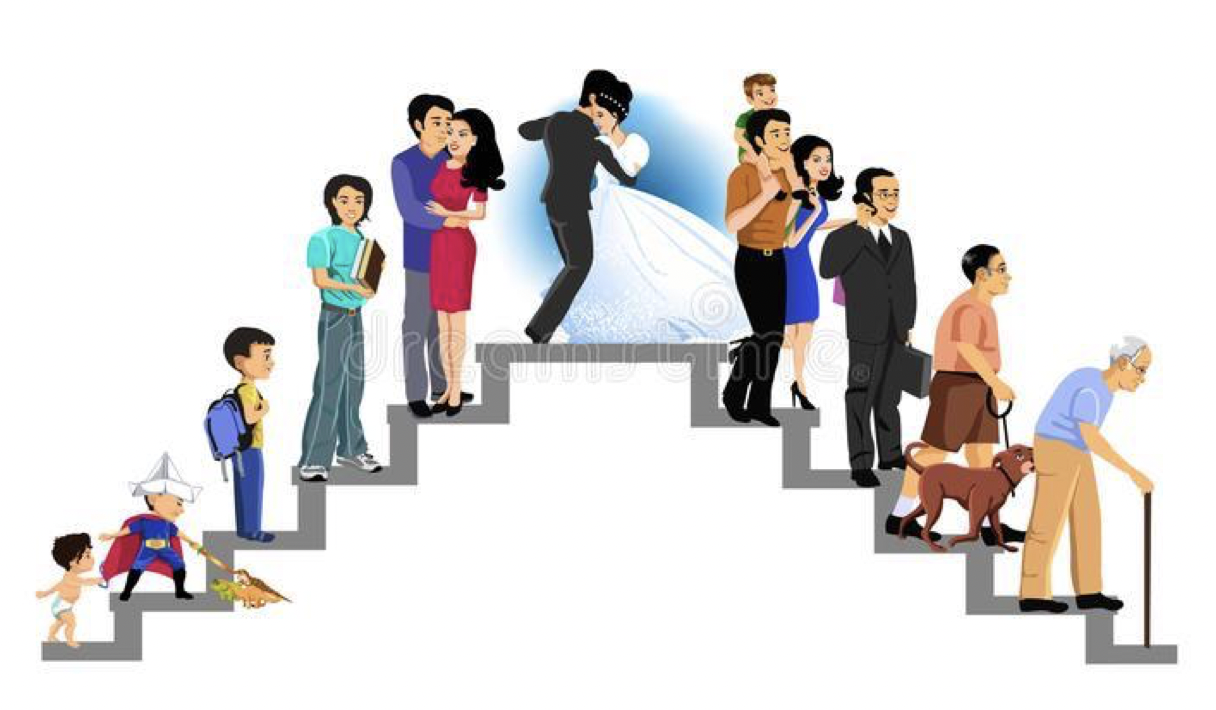 LE SEI FASI DI HAVIGHURST
Prima infanzia= 1. Imparare abilità di base 2. Costruire concetti di base riguardo la realtà 3. Costruire relazioni affettive 4. Sviluppare una coscienza 5. Imparare le differenze di genere
Seconda infanzia= 1. Sviluppare una moralità 2. Sviluppare concetti necessari per la vita quotidiana 3. Indipendenza personale 4. Imparare a stare con gli altri
Adolescenza= 1. Instaurare relazioni con entrambi i sessi 2. Acquisire un ruolo sociale femminile o maschile 3. Accettare il proprio corpo 4. Conseguire indipendenza emotiva da genitori e adulti 5.Orientarsi verso un’occupazione 6. Prepararsi alla vita familiare 7. Sviluppare attività intellettuali e conoscenze per la competenza civica 8. Acquisire un comportamento socialmente responsabile 9. Acquisire un sistema di valori come guida al comportamento
Prima età adulta= 1. Scegliere un coniuge 2. Imparare a convivere 3. Dare avvio a una famiglia 4. Allevare figli 5. Amministrare casa 6. Avviare un lavoro 7. Assumere responsabilità civiche 8. Trovare un gruppo sociale
Età di mezzo= 1. ottenere responsabilità civili e sociali 2. Stabilire e mantenere uno stile di vita sul piano economico 3. Sviluppare attività nel tempo libero 4. Aiutare i figli a diventare adulti felici 5. Relazionarsi col coniuge 6. Accettare e adattarsi ai cambiamenti fisiologici 7. Adattarsi ai genitori che invecchiano
Tarda maturità= 1. Adattarsi al diminuire della forza e della salute 2. Adattarsi alla pensione e alla diminuzione delle entrate 3. Adattarsi alla morte del coniuge 4. Legarsi a un gruppo di coetanei 5. Soddisfare doveri civici e sociali 6. Stabilire sistemazioni soddisfacenti per la vita fisica
LA FAMIGLIA NEL CICLO DI VITA
Anche la famiglia, essendo un organismo sociale, ha un ciclo vitale:  nasce, cresce, si riproduce e muore. 
Esistono momenti di crisi che: 
Mettono alla prova la salute e la maturità del gruppo familiare; 
Implicano momenti evolutivi, di crescita; 
Bloccano il suo sviluppo. 
Ogni crisi implica il far fronte a situazioni di perdita, necessità di elaborare.
Il concetto di sviluppo familiare include compiti di sviluppo, fasi evolutive, eventi critici e microtransizioni. 
Momenti di continuità =MICROTRANSIZIONI Momenti di discontinuità = EVENTI CRITICI 
Un sistema famigliare cambia in funzione 
Di eventi interni ed esterni: nascita di un figlio, lavoro, matrimonio, pensionamento 
Prevedibili e imprevedibili: malattia, incidente, vincita al superenalotto, morte precoce, disastro naturale, sfratto...
E QUALI SONO I COMPITI 
CHE SENTITE DI DOVER PORTARE AVANTI IN 
QUESTO MOMENTO DI VITA?
MANTENERE IL CORPO E LA MENTE SANI
NON ACCONTENTARSI, ANDARE OLTRE
TRAMANDARE LE ESPERIENZE
IMPARARE A STARE SOLI NEI MOMENTI VUOTI
PASSIONI
LASCIARMI VIVERE E STUPIRMI
COLTIVARE GLI AFFETTI
METTERE ME STESSA AL PRIMO POSTO
VIVERE UNA VITA DIVERSA RISPETTO A PRIMA
GODERE DEI FRUTTI RACCOLTI
ESSERE PRONTI A DONARE E ASCOLTARE
OZIARE SENZA SENTIRMI IN COLPA
DARSI IL PERMESSO DI ESSERE FELICI
TROVARE STIMOLI PER SCOPRIRE COSE NUOVE NELLA VITA
VOLERSI BENE
PORTARE AVANTI IL LAVORO DI NONNA
CERCARE DI AVERE UN RIFERIMENTO DI PERSONE AMICHE
RISOLVERE I PROBLEMI QUOTIDIANI
PARTECIPARE AD ATTIVITà
MANTENERE UN EQUILIBRIO
SENTIRSI UTILI PER GLI ALTRI
LASCIARE UNA TRACCIA DEL PROPRIO PASSAGGIO
ESSERE UN PILASTRO PER I MIEI NIPOTI
VOLONTARIATO
TENERSI AGGIORNATO
SELEZIONARE GLI AMICI
https://www.disneyplus.com/it-it/movies/bao/2NOY3PbUN9os
LE STAGIONI 
DELLA VITA
Nel ciclo della natura, non esistono né vittoria né sconfitta: esiste solo il moto del cambiamento. L'inverno lotta per imporre il suo regno ma, alla fine, è costretto ad accettare la vittoria della primavera, che porta fiori e allegrezza. L'estate cerca di estendere il dominio dei suoi giorni caldi, giacché è convinta che il calore sia un elemento benefico per le genti. Ma finisce per piegarsi all'arrivo dell'autunno, che regala un meritato riposo alla terra.
Paulo Coelho
LE TAPPE DEL 
NOSTRO VIAGGIO
LABORATORIO